Радіологічні ознаки (1)
М. І. Пилипенко 2013
[Speaker Notes: М. І. Пилипенко   квітень 2009]
Трамвайна колія Tram-Track Мішень                  Target Неповна щілина   Incomplete Fissure Купол                     Cupola  ШК струни            GI String
Трамвайна колія
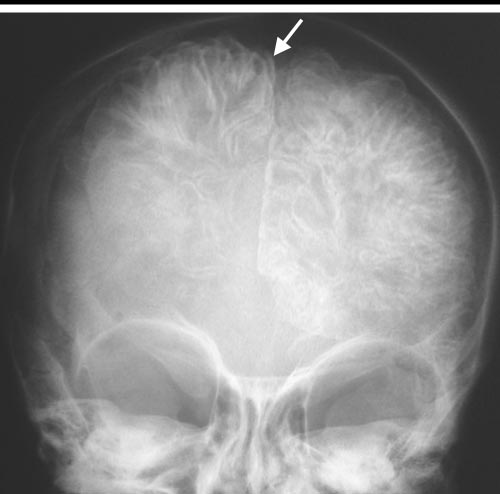 Кортикальна осифікація – звапнення лептоменінгіальних  
мальформованих судин pia mater і арахноїдальних мембран
[Speaker Notes: Кортикальна осифікація]
Трамвайна колія
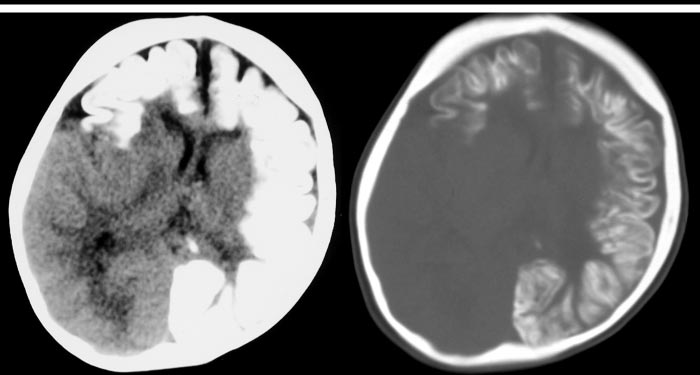 Той самий пацієнт
[Speaker Notes: Той самий пацієнт]
Трамвайна колія
Хронічний бронхіт, пневмоконіози
[Speaker Notes: Хронічний бронхіт, пневмоконіози]
Трамвайна колія
Трамвайна колія
лінійні паралельні тіні м’якотканинної чи вапняної щільності

Результат огрубіння (фіброзу) чи звапнення трубчастих структур
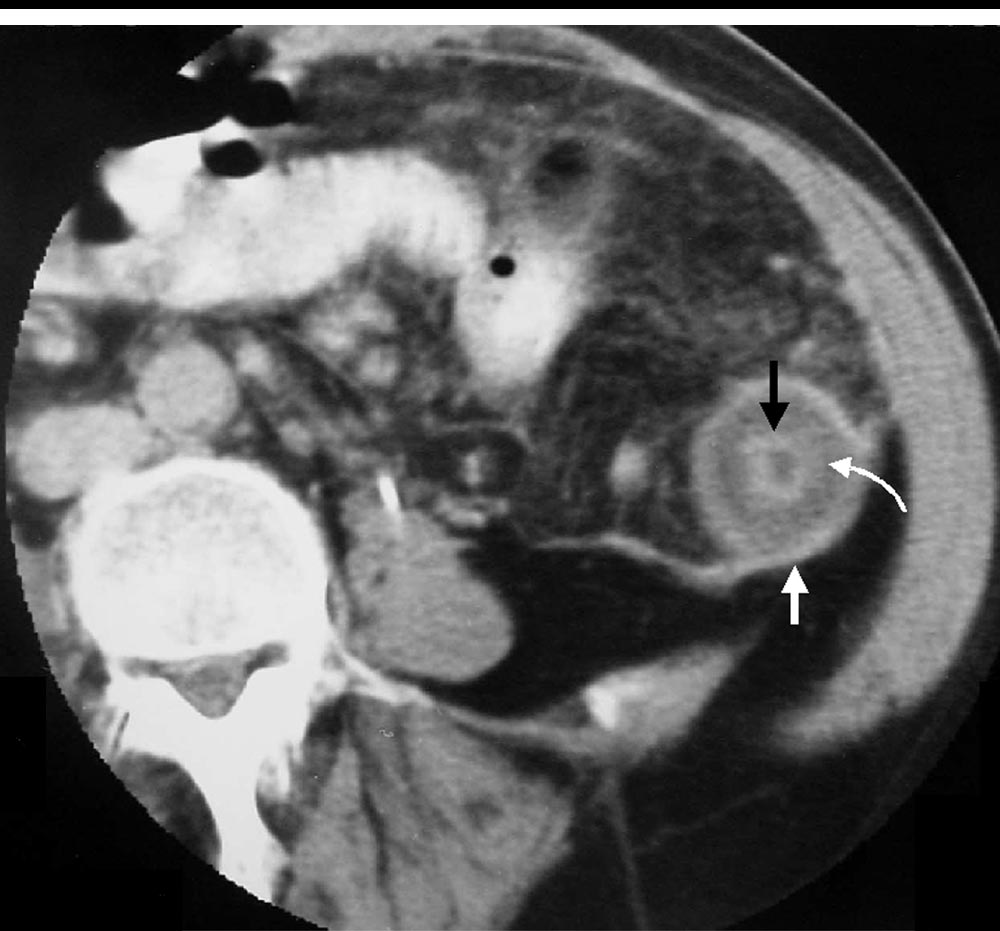 Мішень
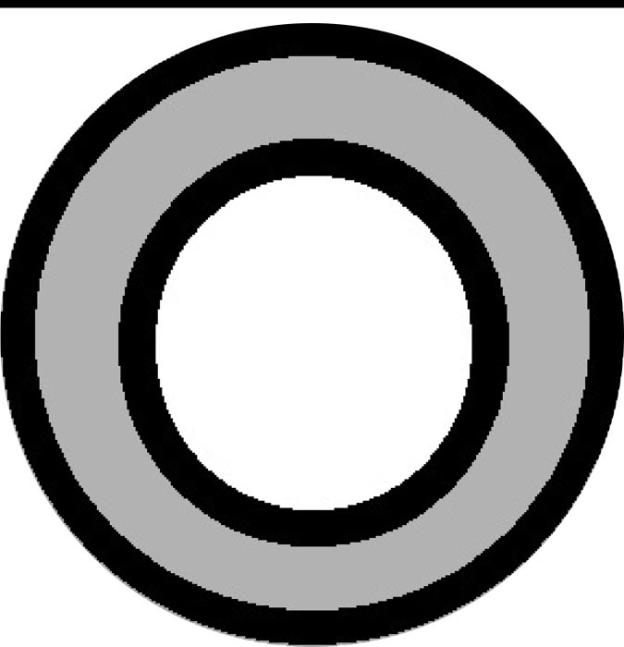 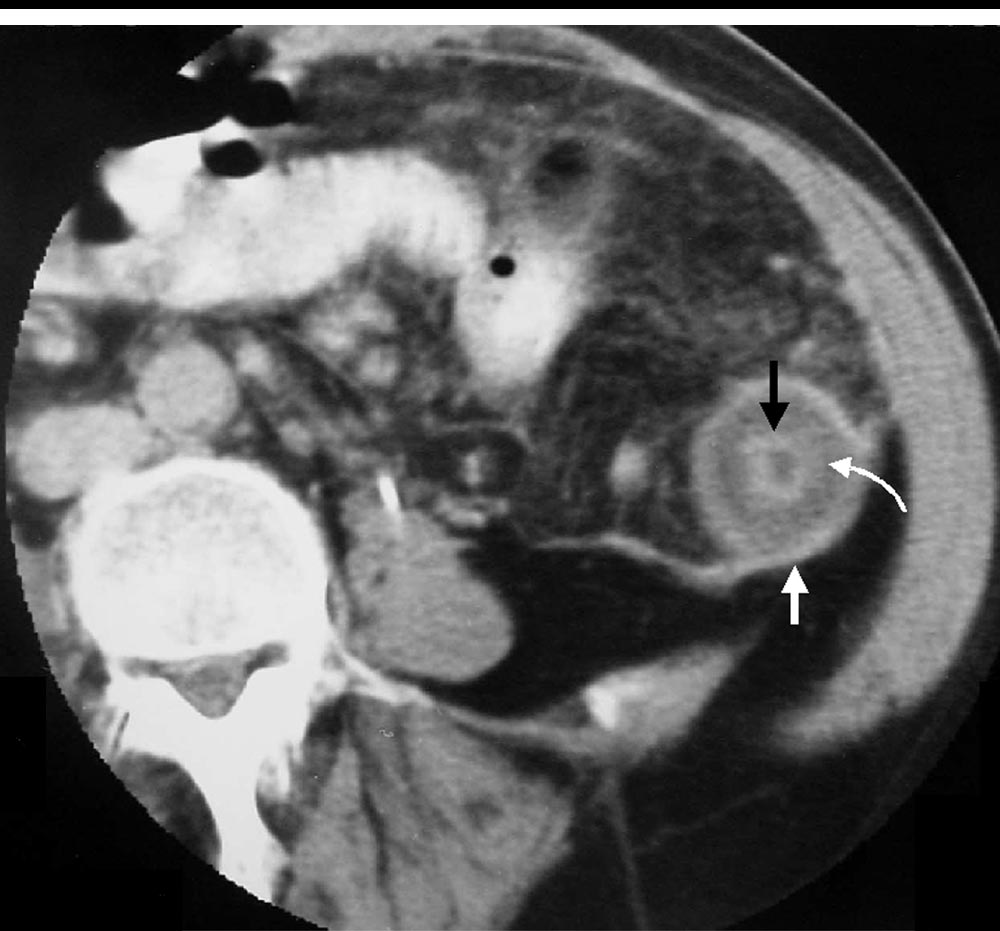 Мязова (біла пряма стр), підслизова (зігнута стр) 
і слизова оболонки (чорна стр) : набряк та ішемія
Ішемічний коліт
КТ з контрастуванням
[Speaker Notes: Мязова (біла пряма стр), підслизова (зігнута стр) і слизова оболонки (чорна стр)]
Мішень
ознака створюється в наслідок стовщення, набряку і різного ступення перфузії слизової, підслизової та мязової/серозної оболонок при КТ-дослідженні з підсиленням у хворих з різними хронічними та гострими хворобами кишківника
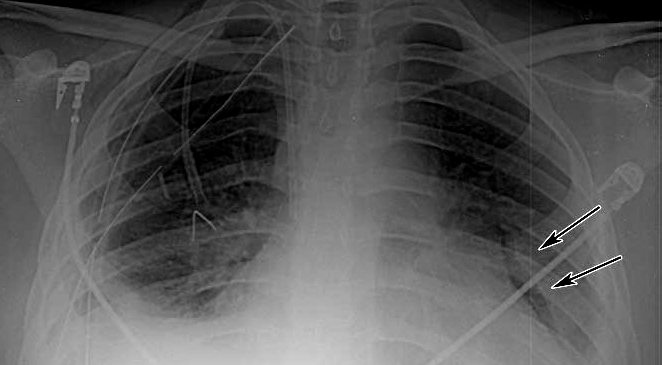 Незавершена щілина
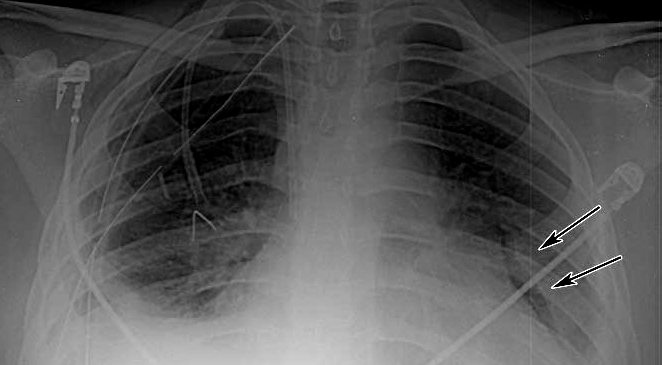 Незавершена щілина
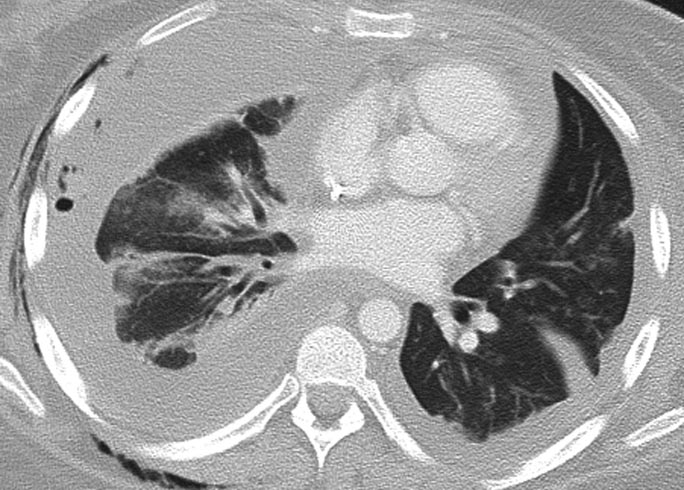 Незавершена щілина
Ознака незавершеної (неповної) головної міжчасткової щилини. Виявляється за наявності фіброзу, запальних нашарувань на вісцеральній плеврі чи рідини (транссудат, ексудат) в плевральній порожнині
[Speaker Notes: Ознака незавершеної (неповної) головної міжчасткової щилини. Виявляється за наявності фіброзу, запальних нашарувань на вісцеральній плеврі чи рідини в плевральній порожнині]
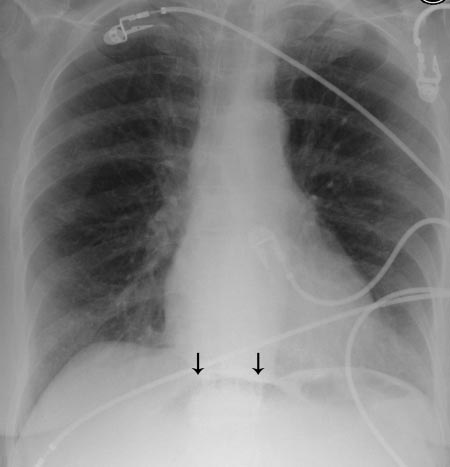 Купол
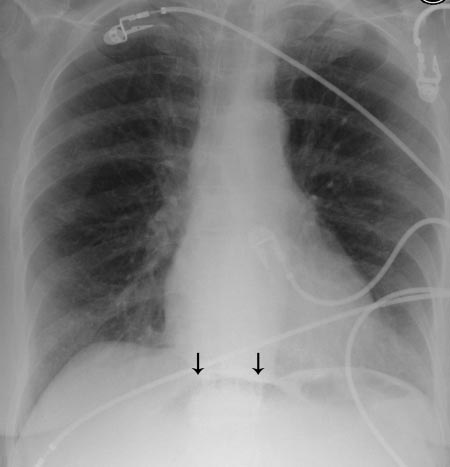 Купол
Ознака виявляється на знімку в положенні на спині як просвітлення над нижніми грудними хребцями під тінню серця. Верхній край просвітлення визначається чітко, нижня межа – нечітка. 
	Означає вільне повітря в черевній порожнині – пневмоперитонеум. Не плутати з газом у шлунку. 
	Чиннику газу в черевній порожнинні – черевна хірургія (до 7 діб), перітонеальний діаліз, ендоскопічні втручання, спонтаний пневмоперітонеум.
	При кліничній підозрі на перфорацію виразки шлунку чи дванадцятипалої кишки – знімок обовязково робити у веритальному положенні (повітряний серп) або лежачому на правому боці (лінійне просвітлення у лівому фланку).
[Speaker Notes: Ознака виявляється на знімку в положенні на спині як просвітлення над нижніми грудними хребцями під тінню серця. Верхній край просвітлення визначається чітко, нижня межа – нечітка.  Означає значну кількість вільного повітря в черевній порожнині – пневмоперитонеум. При кліничній підозрі на перфорацію виразки шлунку – знімок обовязково робити у веритальному положенні або лежачи на правому боці. Не плутати з газом (повітрям) у шлунку. Чиннику газу в черевній порожнинв – черевна хірургія (до 7 діб), перітонеальний діаліз, ендоскопічні втручання, спонтаний пневмоперітонеум.]
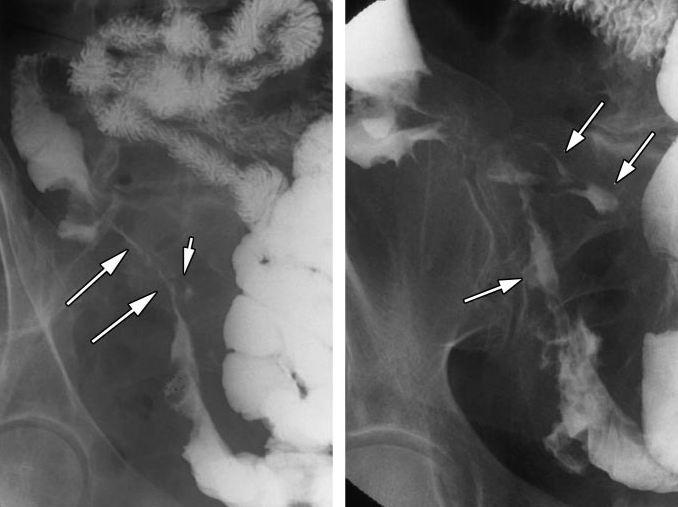 ШК струна
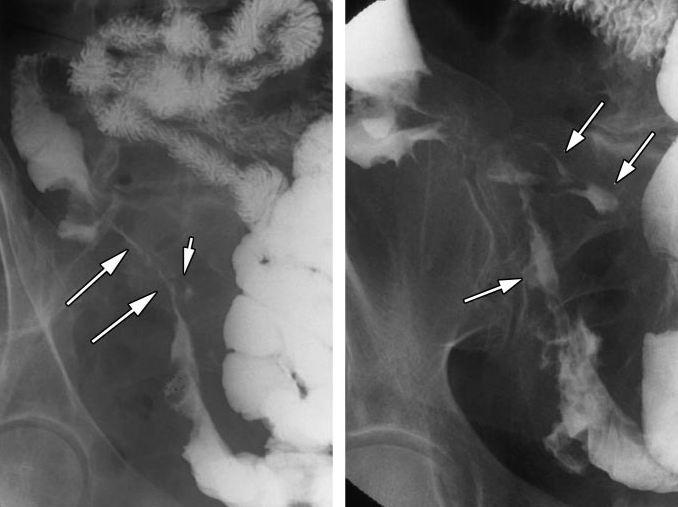 Тяжкий спазм. Ульцерація
Помірний спазм. Нориця
[Speaker Notes: Тяжкий спазм. Ульцерація]
Ульцерація слизової
[Speaker Notes: Ульцерація слизової]
ШК струни (стрічки)
Виявляється на знімках тонкої кишки за перорального контрастування барієм. Виглядає як тонкі барієві лінії чи стрічки, подібні до пасм бавовни. Результат тяжкого звуження просвітку кишки. Ознака хвороби Крона ― у фазах подразнення (спазм, набряк, ) та ульцерації (нестенотична) або органічного стенозу.